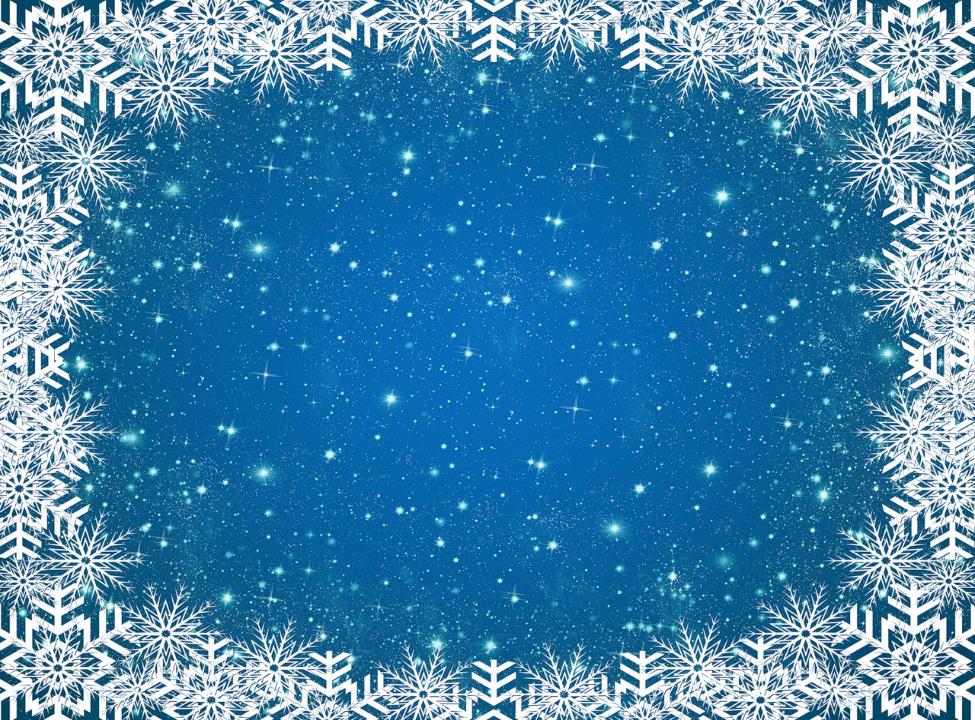 Зимние спортивные игры
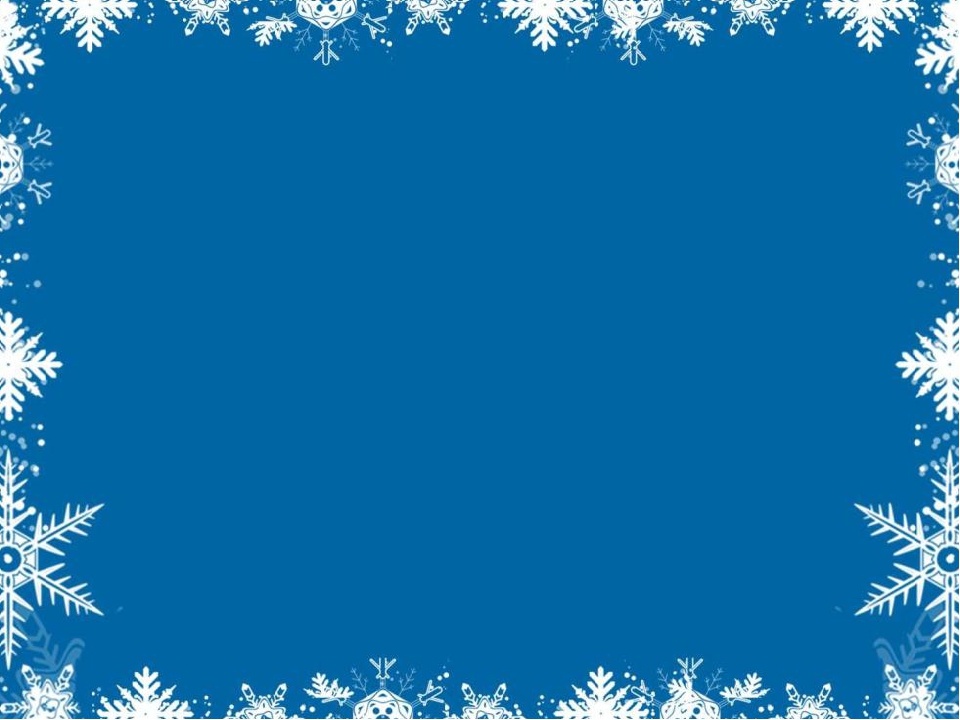 Назовите виды спортивных игр.
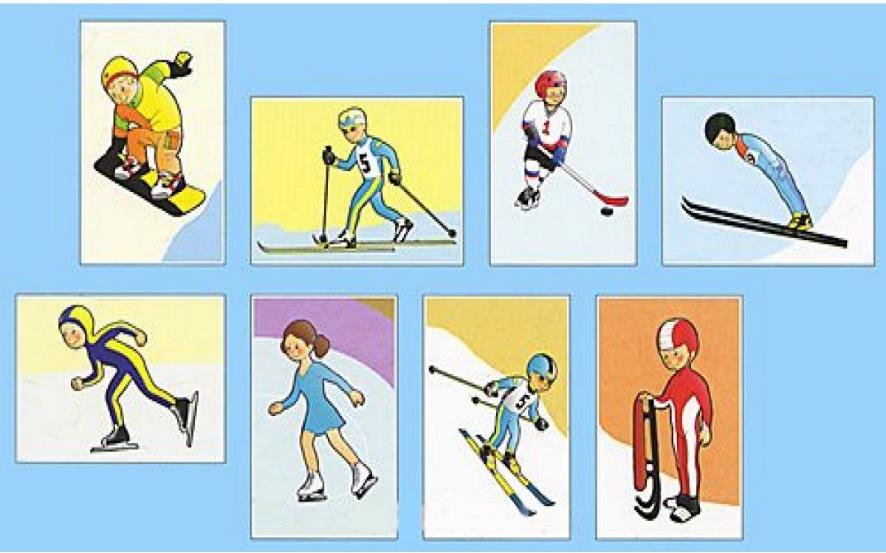 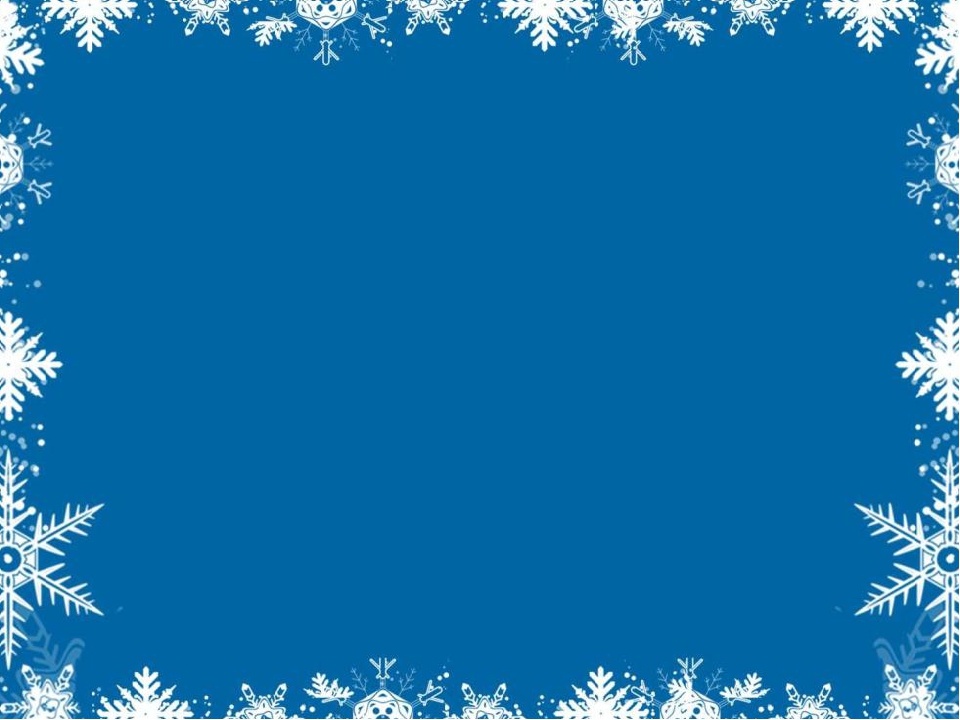 Что лишние?
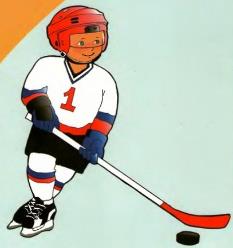 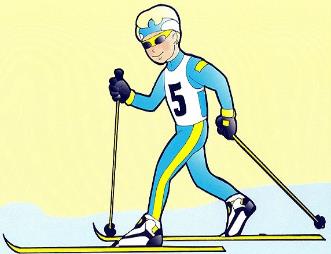 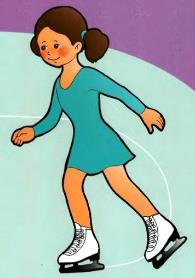 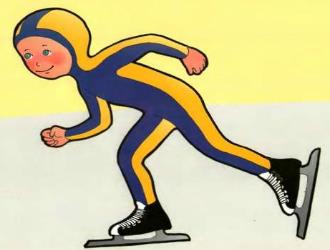 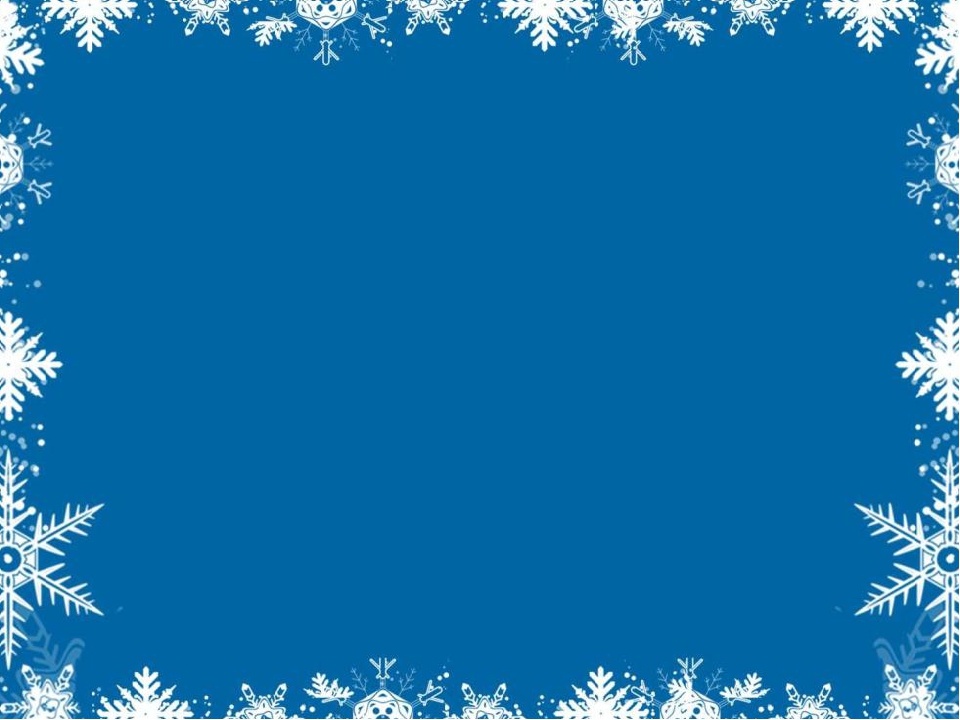 Есть спортивная игра, 
В ее названии  два «К».
Играя клюшкой, шайбу бей
Игра известная ……..






                 Хоккей
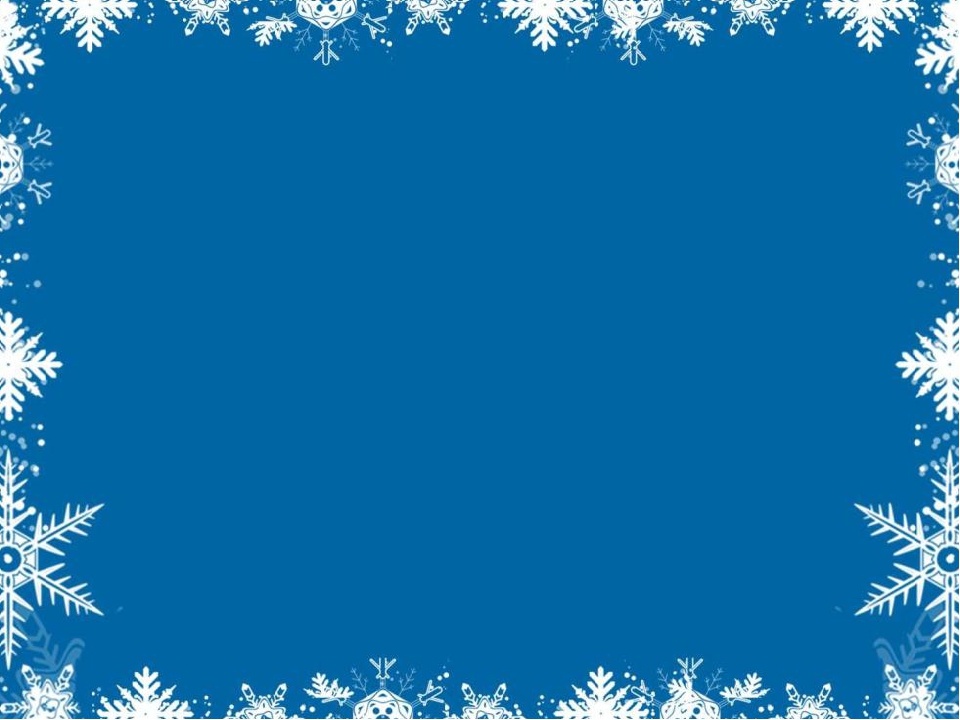 Палка в виде 		          запятой
Гонит шайбу    	  	  пред  собой.



                  Клюшка
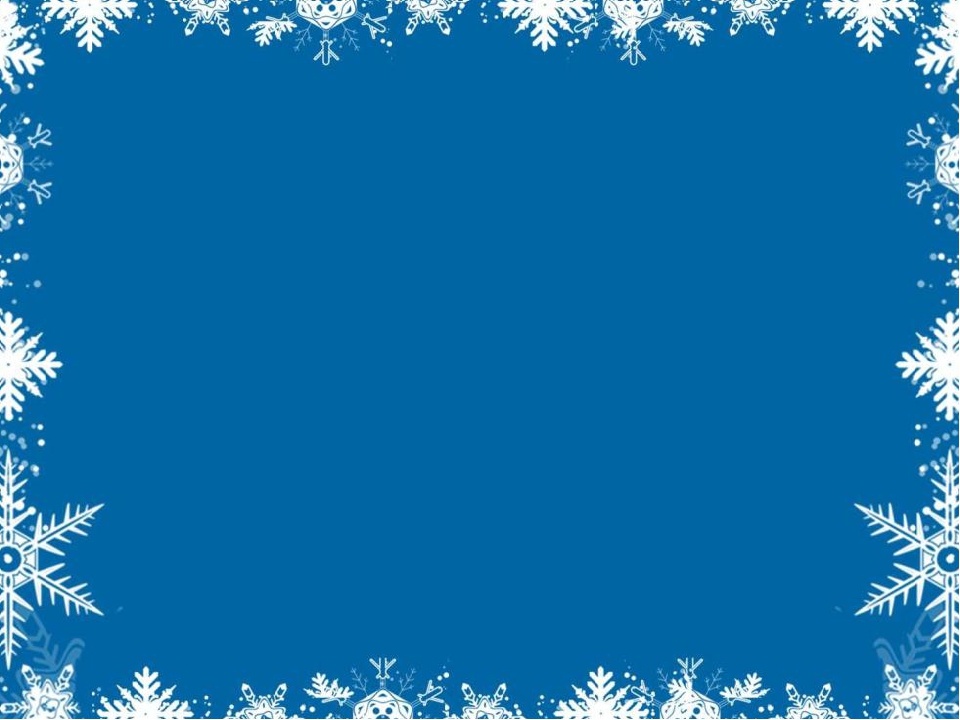 Гоняют клюшками 
	                        по льду
Ее у нас у всех на виду.
Она в ворота залетит,
И кто-то точно 	    	                 победит.

               
                шайба
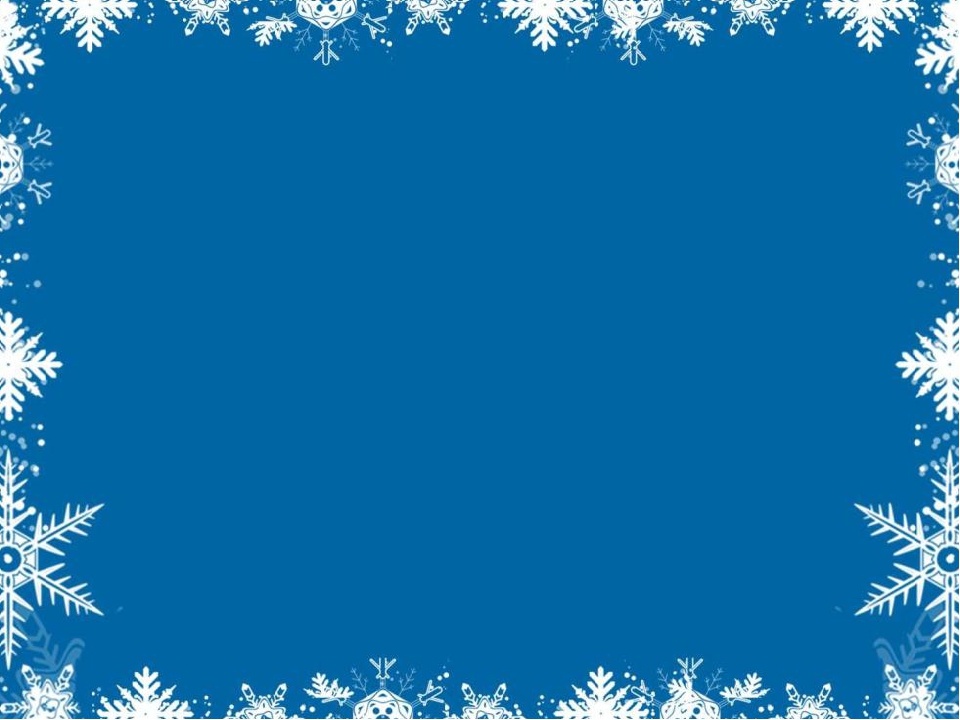 Одежда  хоккеиста.
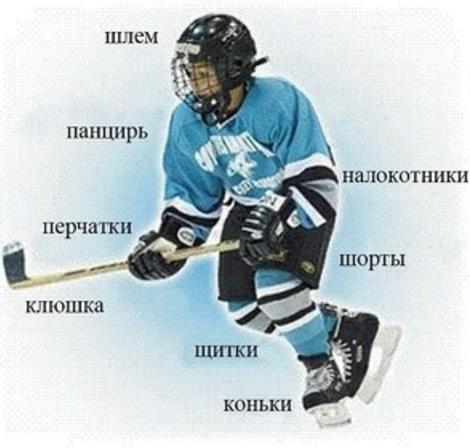 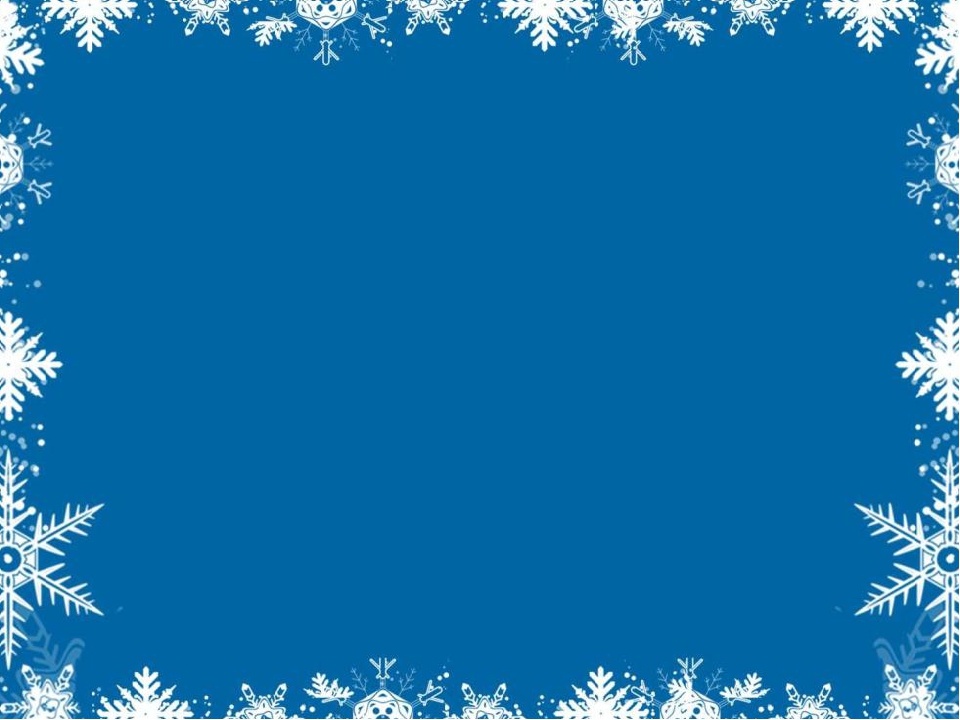 Одень  хоккеиста.
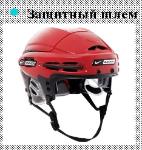 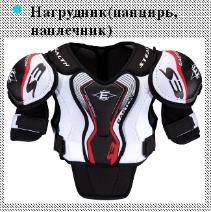 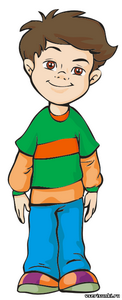 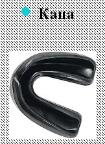 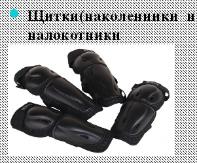 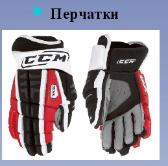 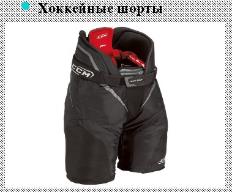 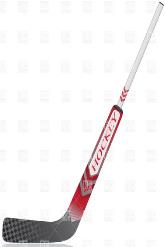 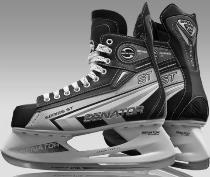 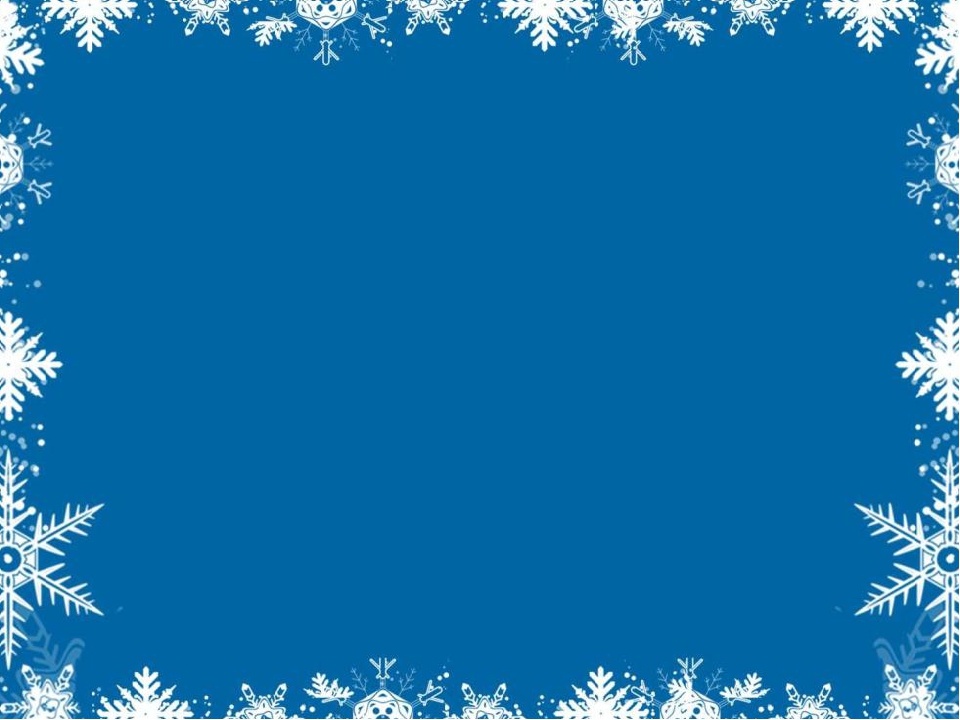 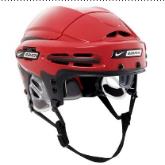 Одень  хоккеиста.
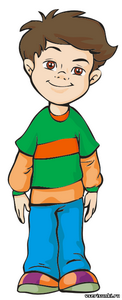 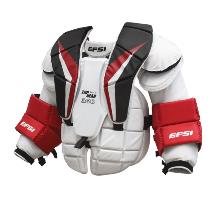 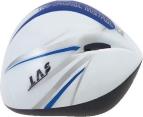 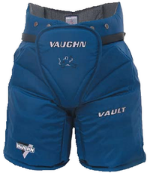 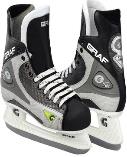 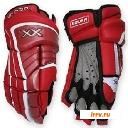 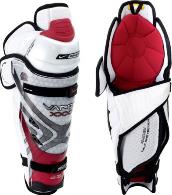 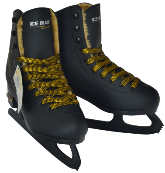 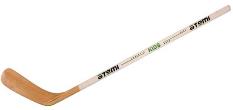 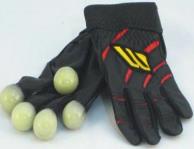 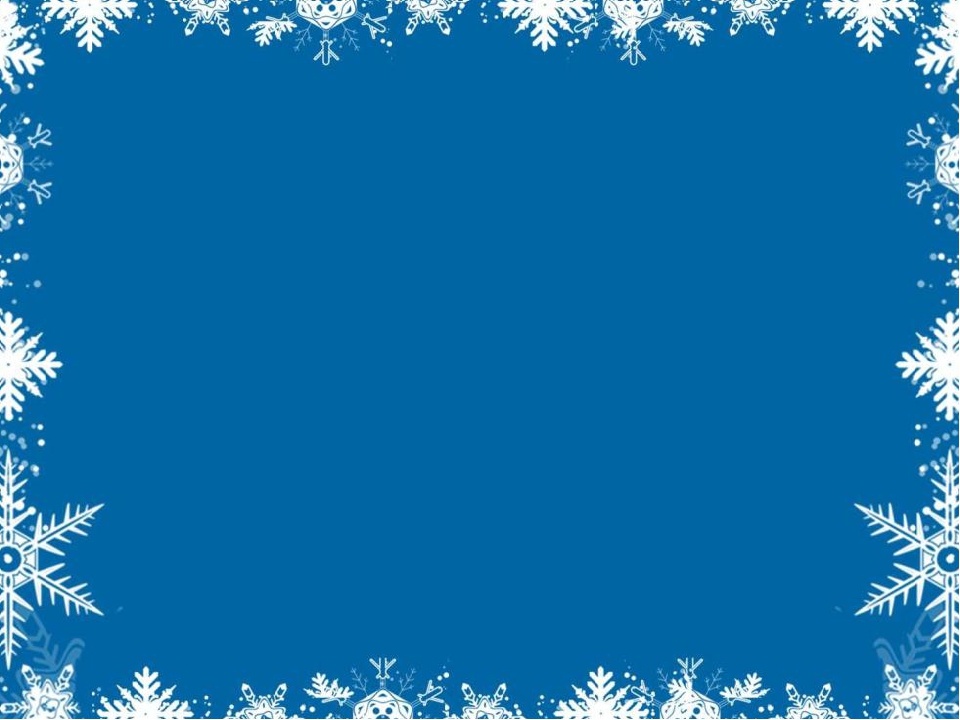 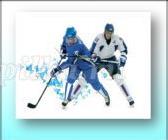 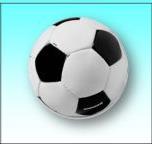 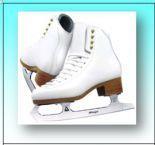 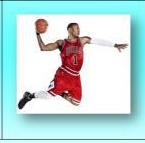 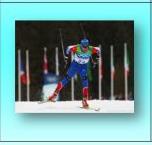 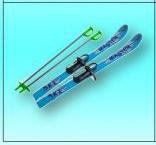 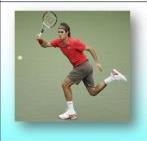 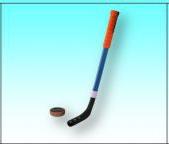 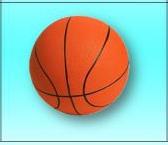 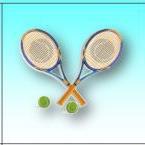 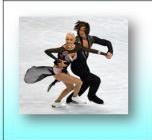 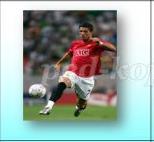 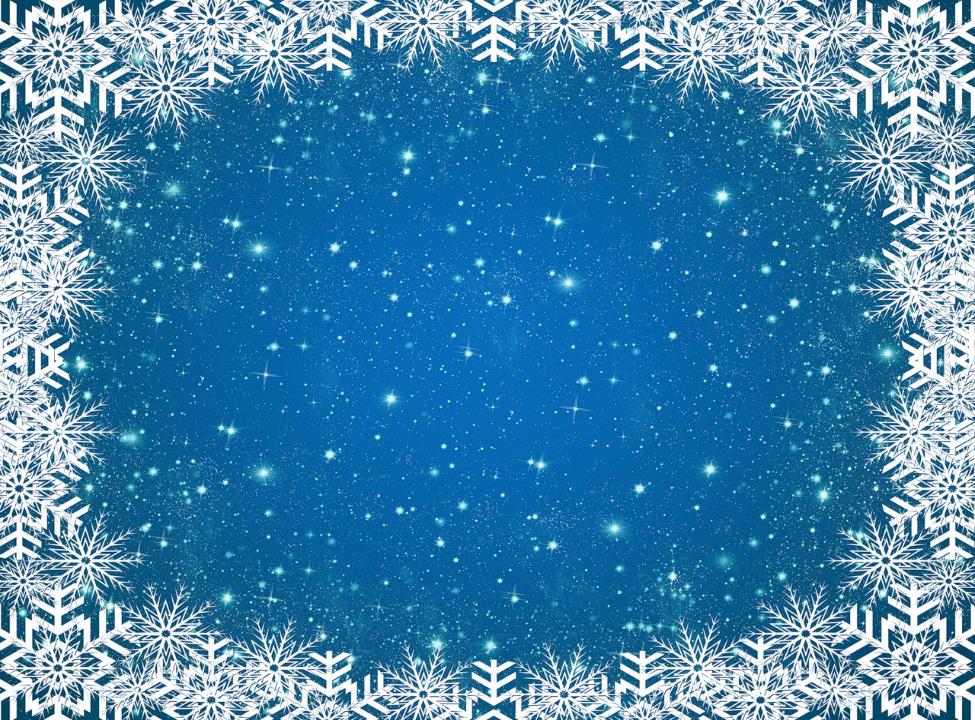 До новых встреч!